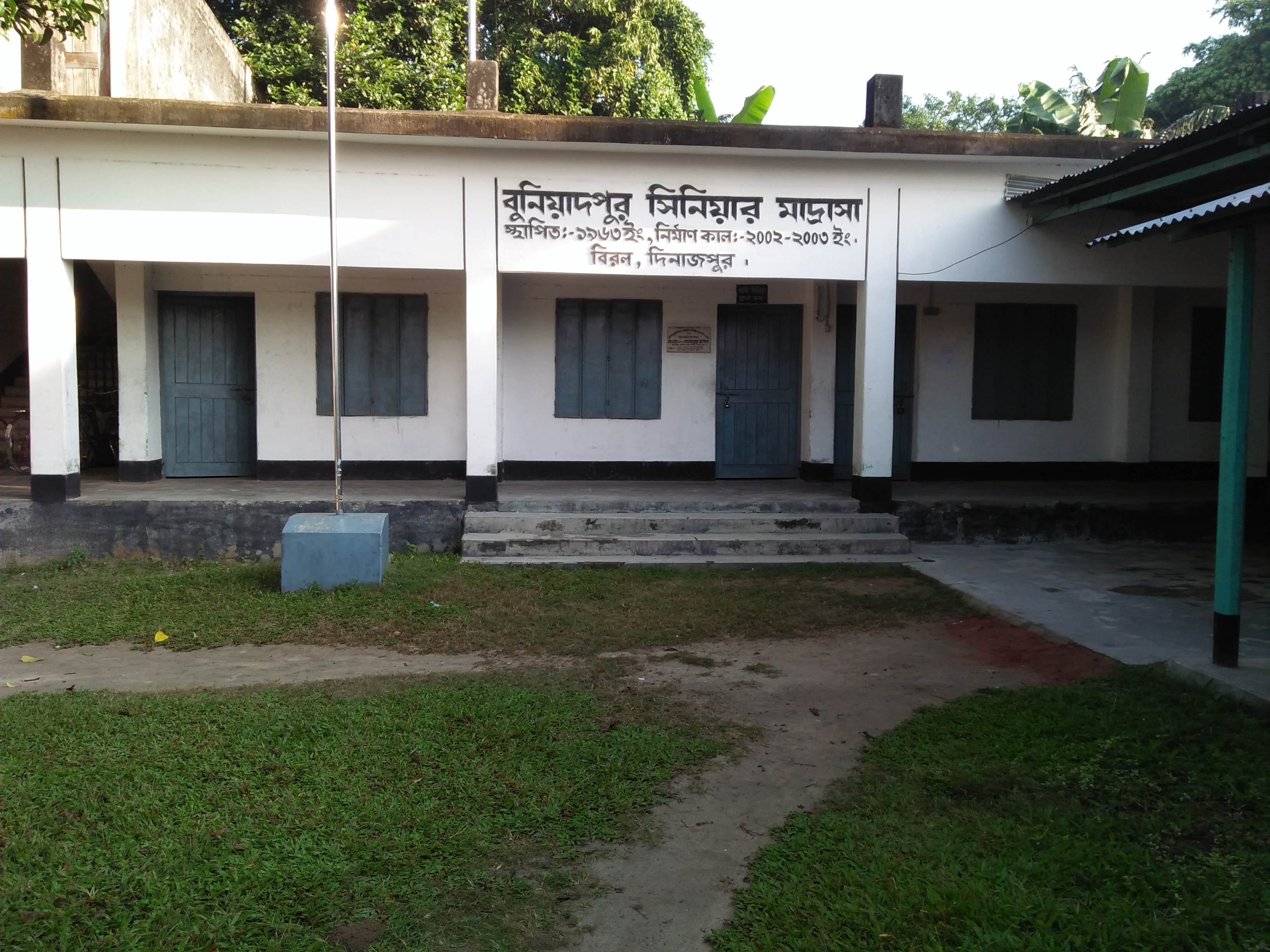 WELCOME
INTRODUCTION
Md. Moshiur Rahman
Lecturer English
Buniadpur Senior Alim Madrasah
Phone: 01701910333
Class : Ten
Subject: English
 Chapter : 4
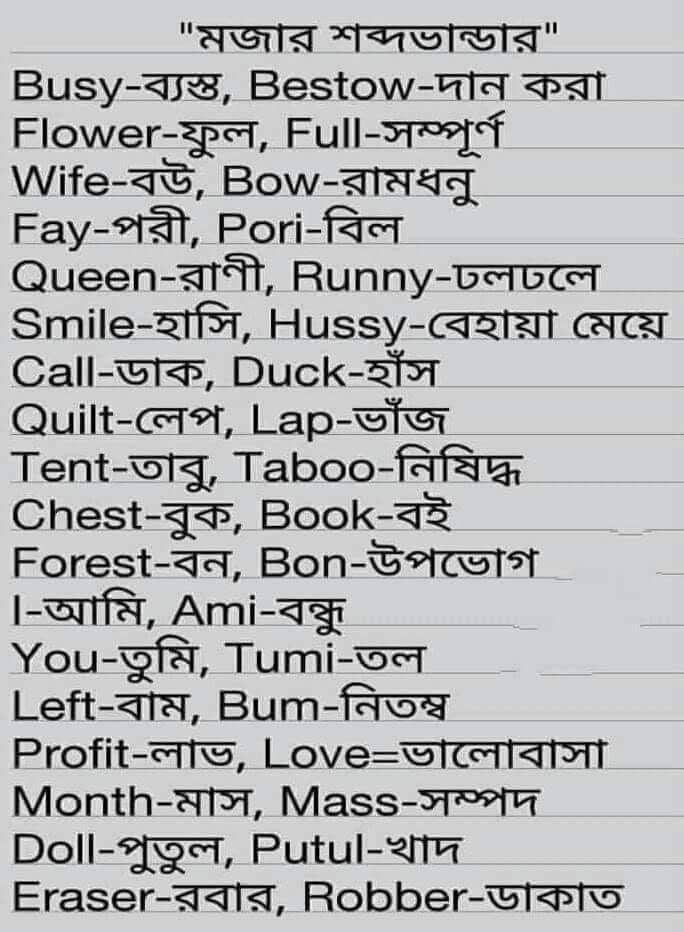 TENSE
Learning Outcome
After the chapter students have to learn…
You will learn about tense
You will know kinds of tense
You can learn structures of present tense
  Meaning of tense
Tense means time. 
Tense means time of verbs.
Tense means a time of doing any work.
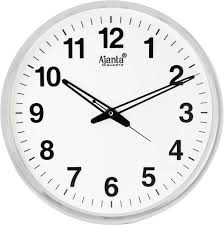 Give answers of the questions
What do you know about tense?
Tense means___.
  a) verb      b) time       c) school       d) sentence
3. How many letters are in the word “Tense”?
4. How many vowels are in the word “Tense”?
 Kinds of tense
TENSE
Give answers of the questions
How many kinds of tense and what?
How many kinds of present tense and what?
How many kinds of past tense and what?
How many kinds of future tense and what?
 Structures of present tense
Present Indefinite Tense     
                               (এ,য়,ই অ)
Structure: subject + v1+ ext.
 example:(Affirmative) Riya eats rice.
         (Negative) Riya doesn’t eat rice.
(Interrogative) Does Riya eat rice?
 (Interrogative & negative) Doesn’t Riya eat rice?
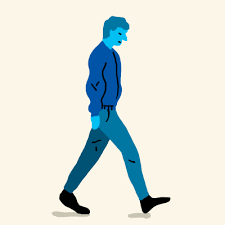 Present Continuous Tense 
             তেছি,তেছ,তেছেন)
Structure: subject + am/is/are+ p .verb+ ing  + ext.
   example:(Affirmative) Sanjida is reading a book.
(Negative) Sanjida isn’t reading a book.
 (Interrogative) Is Sanjida reading a book?
 (Interrogative & negative) Isn’t Sanjida reading 					a book?
Present Perfect tense     
                          (য়াছ,য়াছি,য়াছেন)
Structure: subject +has/have+ v3 + ext.
 Example:  (Affirmative) Lima has done the work.
              (Negative) Lima hasn’t done the work.
          (Interrogative) Has Lima done the work?
(Interrogative & negative) Hasn’t Lima done the work?
           Present Perfect Continuous Tense
                 (নির্দিষ্ট সময় ধরে কোন কাজ বর্তমানে চলতেছে) 
Structure : subject+have/has+been+p .verb+ing+ext.+for/since+time
Example : Afrina has been reading a book for two hours
Write the translations into English
১। আমি বই পড়ি।
২। সে ভাত খাইতেছে।
৩। আমি কাজটি করিয়াছি।
৪। সকাল হইতে বৃষ্টি হইতেছে।
I eat rice.(make continuous)
    Say the structures orally
HOME WORK
Write the name of twelve tense & structures with examples of present tense.
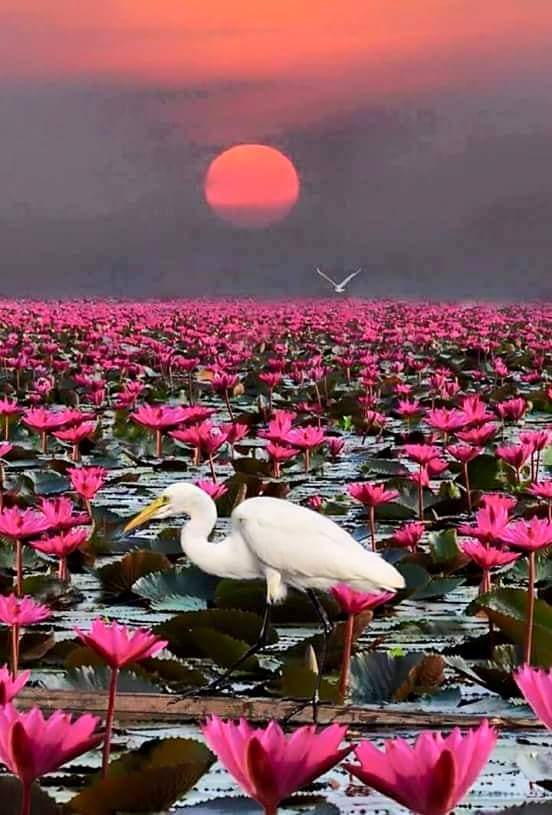 TAHANKS